Guidelines:-
The below given slides are for your reference.
Follow this template for your presentation.
Make the slides based on your given time limit (10-15 minutes).
 To make the slides more attractive do add more images than the sentences.
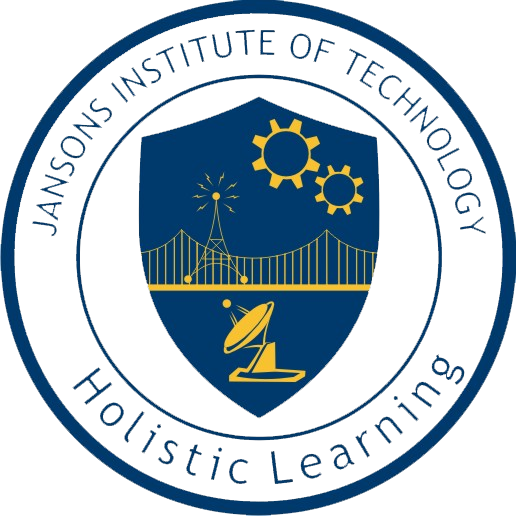 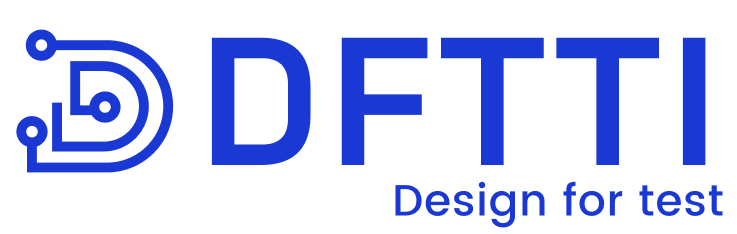 Research Article Title
1)Author and Coauthor name.
2)Guide name.
ICSTEM 24, Jansons Institute of Technology, Coimbatore, India.
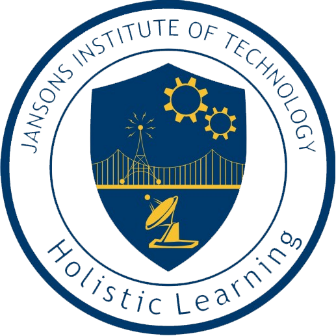 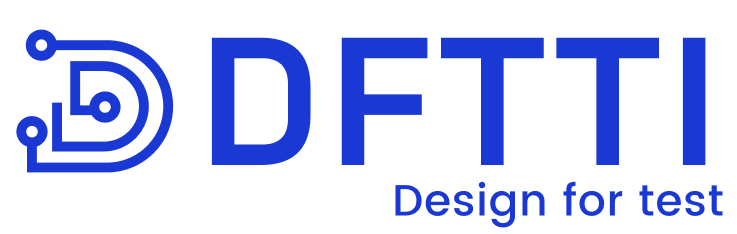 Biography:-
ICSTEM 24, Jansons Institute of Technology, Coimbatore, India.
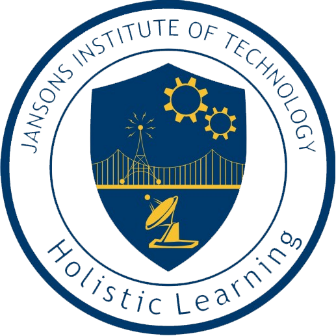 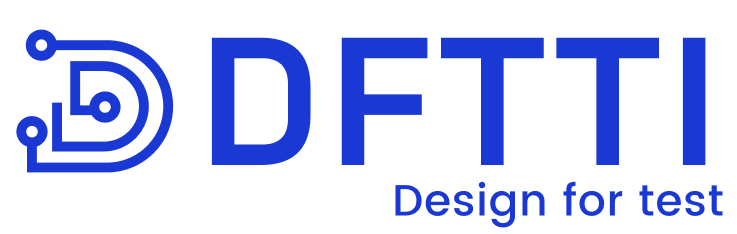 Abstract:-
ICSTEM 24, Jansons Institute of Technology, Coimbatore, India.
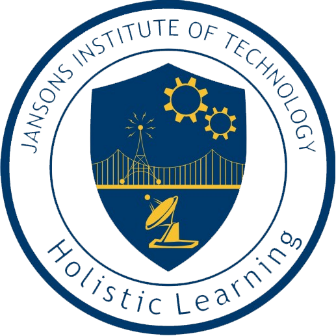 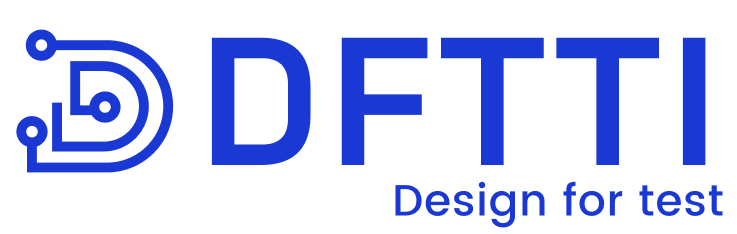 Description:-
ICSTEM 24, Jansons Institute of Technology, Coimbatore, India.
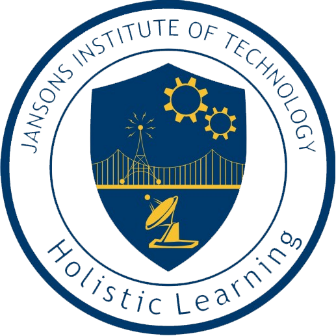 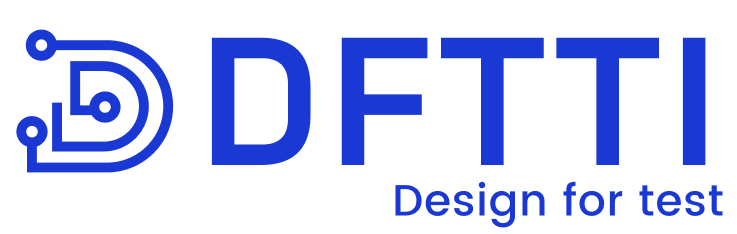 Conclusion:
ICSTEM 24, Jansons Institute of Technology, Coimbatore, India
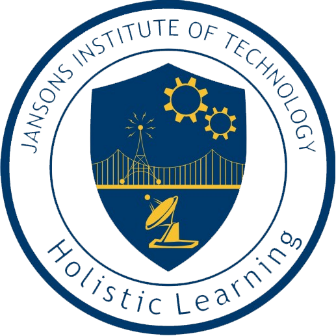 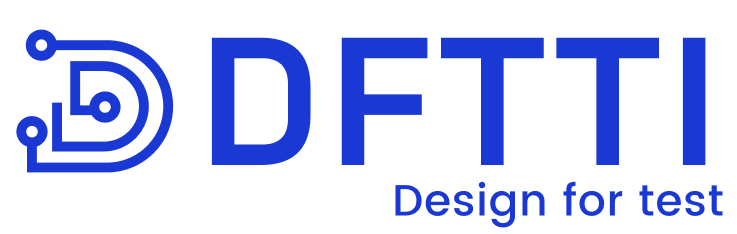 Appendix:
ICSTEM 24, Jansons Institute of Technology, Coimbatore, India.
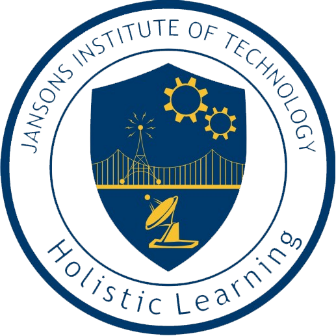 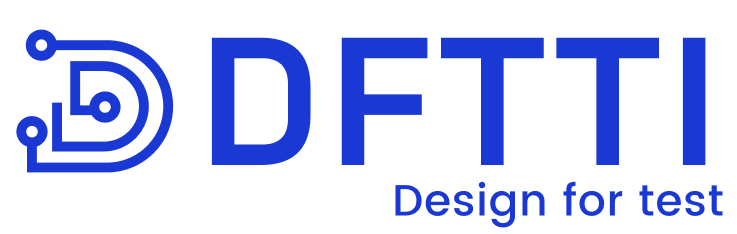 Thanking you…!!
All The Best for 
                     the best in you…!!
ICSTEM 24, Jansons Institute of Technology, Coimbatore, India.